Geometria



LE LINEE – DUE RETTE SUL PIANO




                                                             Classe 4 A plesso Rodari Rodari
                                                                    doc. Vitale Raffaella
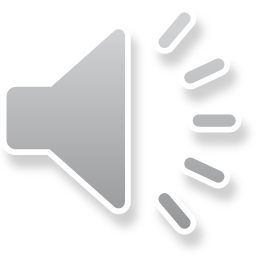 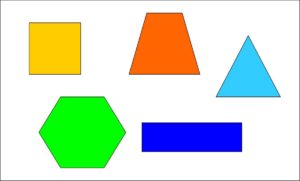 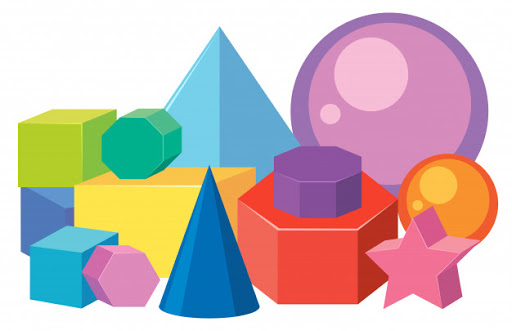 Che cosa è la geometria?                                                                                                                                  La GEOMETRIA è quella parte della matematica che studia le proprietà e le misure delle figure geometriche. E’ una parola che deriva dal greco: ghé – terra e metron – misurazione.
Che cosa è una figura geometrica?
Una figura geometrica è una parte di spazio costituita da un insieme di punti. Le figure geometriche hanno forme diverse e possono essere di due tipi: figure piane e figure solide.
Le figure solide hanno tre dimensioni: lunghezza, larghezza e altezza. Tra i solidi si possono distinguere quelli che rotolano e quelli che non rotolano. Quelli che rotolano si chiamano solidi rotondi o curvi; quelli che non rotolano si chiamano poliedri e si riconoscono facce, spigoli e vertici.
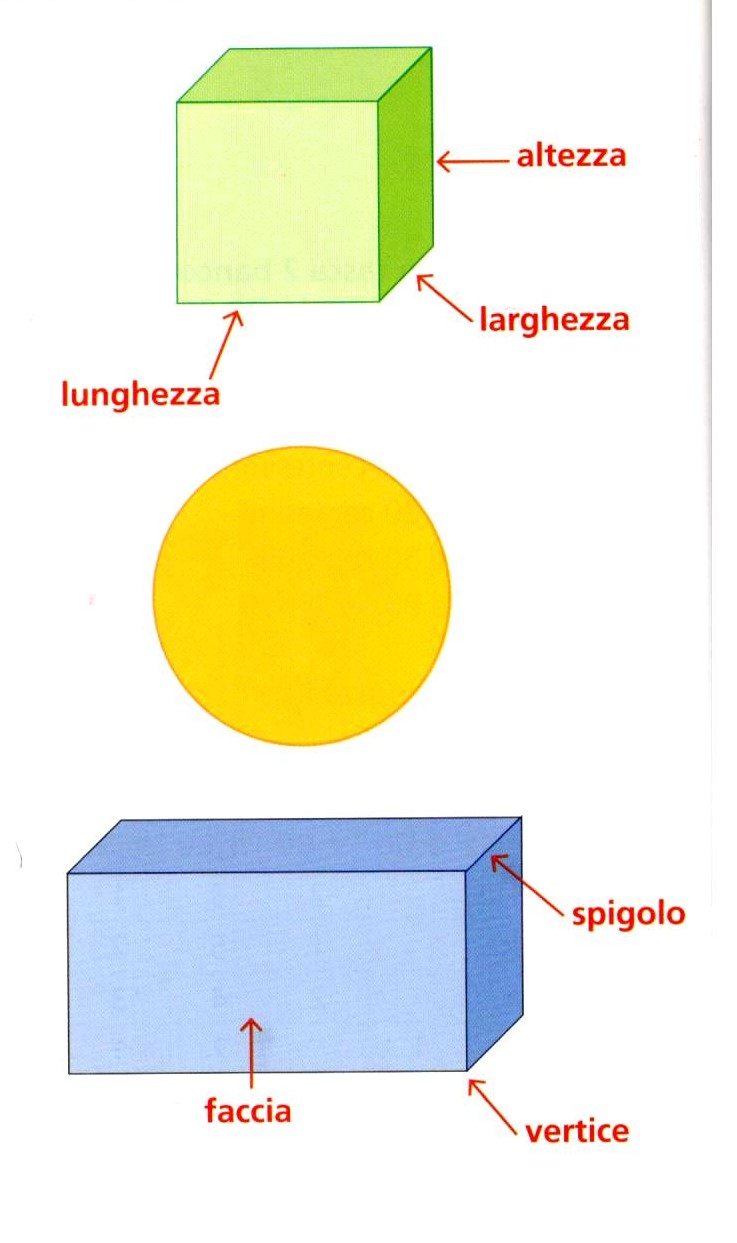 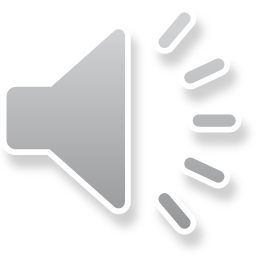 Le figure piane, invece, hanno due dimensioni: larghezza e lunghezza. Le figure piane si ottengono dal contorno  di un solido.
Le figure piane sono delimitate da un confine che crea una regione interna e una regione esterna. Il confine è una linea chiusa in cui il punto di inizio e quello di fine coincidono.
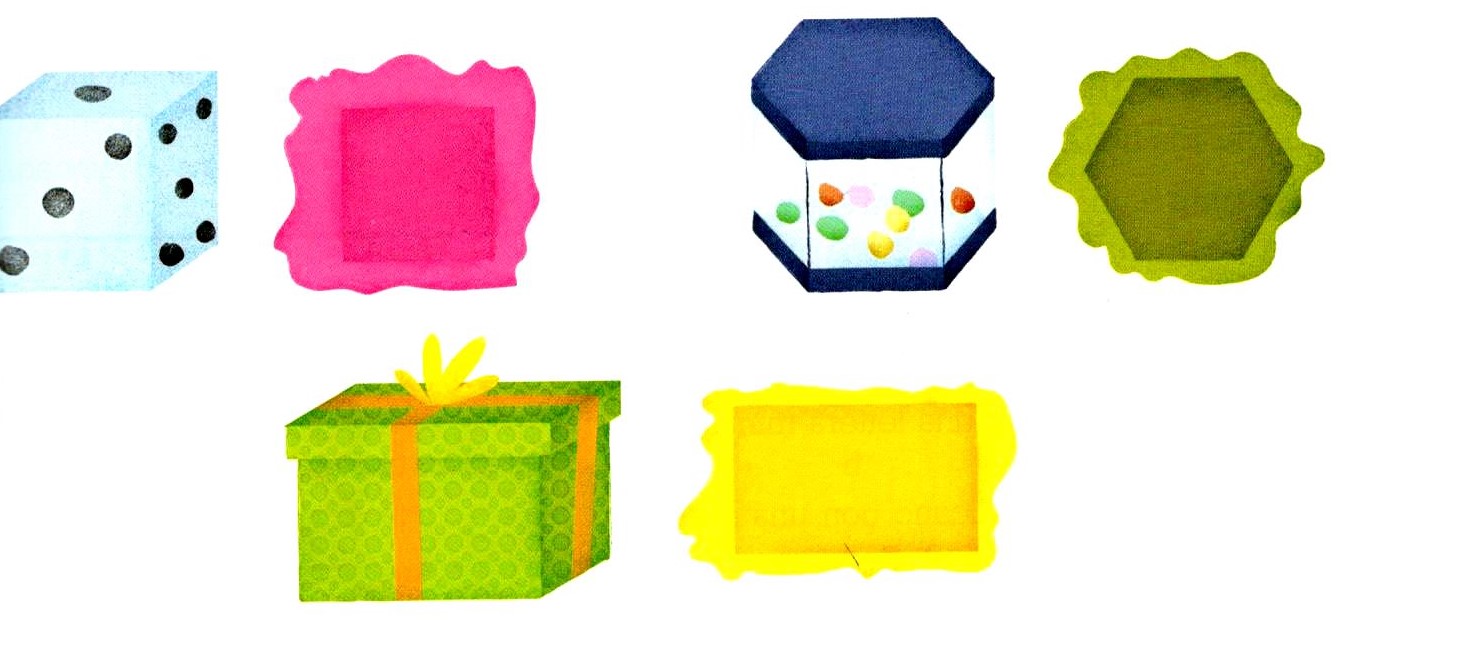 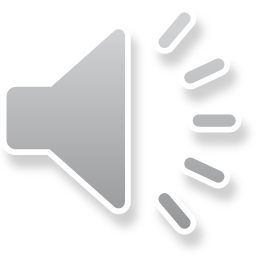 Il PUNTO E LE LINEE
Il punto è la cosa più importante della geometria, non ha dimensioni né lunghezza, né larghezza.  I punti sono in quantità infinita e vengono indicati con una lettera maiuscola A – B – C……








La linea è formata da un insieme di punti, può seguire qualsiasi percorso e creare qualsiasi curva. Una linea si può classificare in chiusa, aperta, retta, spezzata, mista, curva.




La linea retta è una linea formata da un insieme infiniti di punti disposti lungo la stessa direzione; non ha né inizio né fine, viene indicata con una lettera minuscola; per indicare che è illimitata ai due estremi si inseriscono dei trattini.
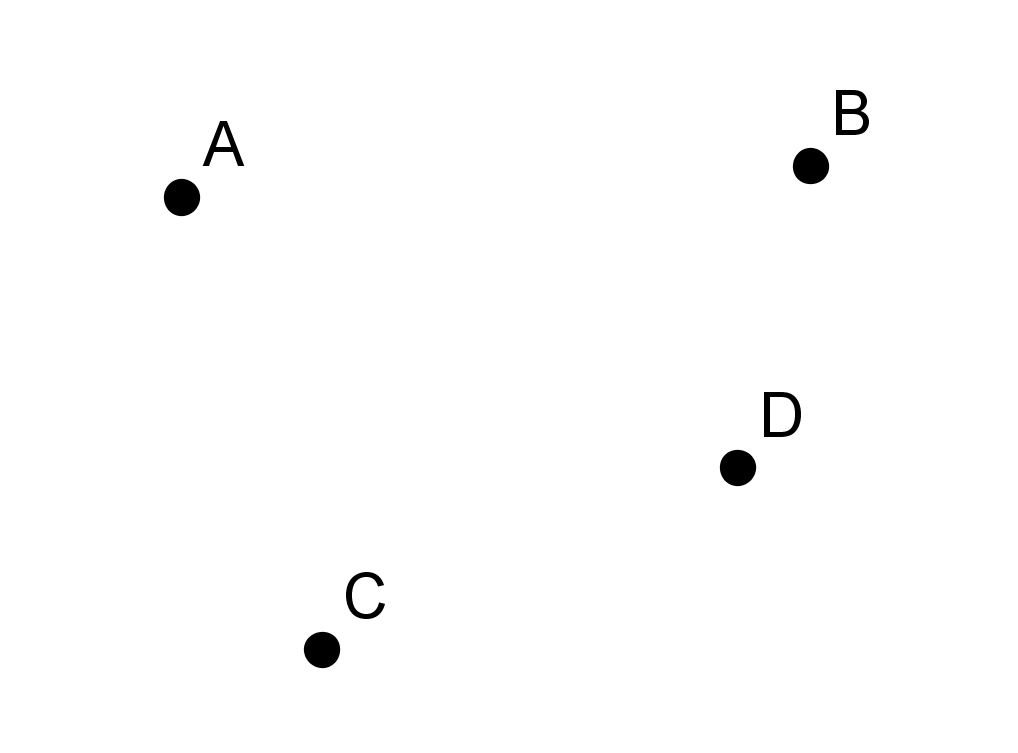 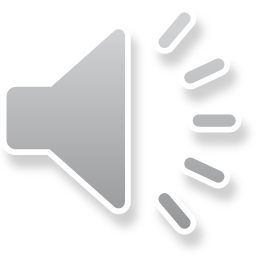 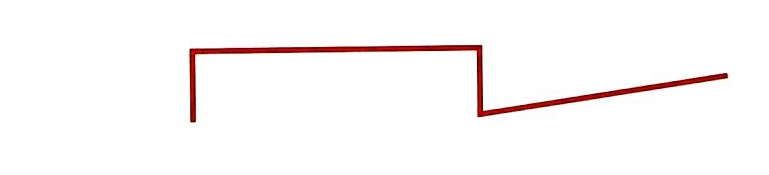 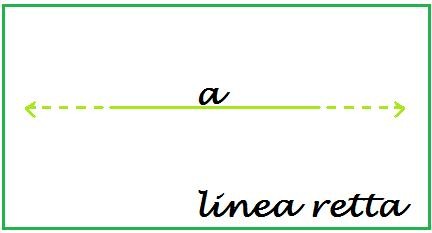 La semiretta è ciascuno delle due parti in cui un punto divide una retta; il punto è detto origine della semiretta; si indica con una lettera maiuscola. Ogni semiretta ha un inizio ma non una fine.






Il segmento è la parte di retta compresa tra due punti; ha un inizio e una fine; per indicarlo si usano due lettere maiuscole con sopra un trattino.







Secondo la posizione nello spazio una retta può essere: orizzontale, verticale, obliqua.
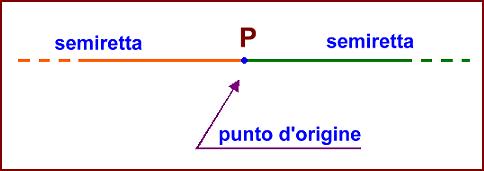 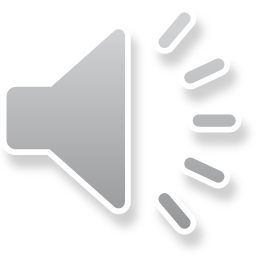 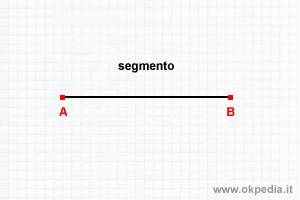 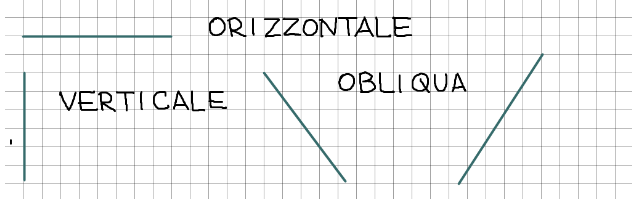 RETTE SUL PIANO.
Due rette sullo stesso piano possono essere: parallele, incidenti, perpendicolari.


Parallele quando due rette mantengono sempre la stessa distanza e non si incontrano mai.





Incidenti quando due rette si incontrano in un punto e dividono il piano in quattro parti.







Perpendicolari quando due linee rette si incontrano
 in un punto e formano quattro angoli retti.
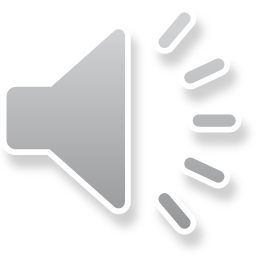 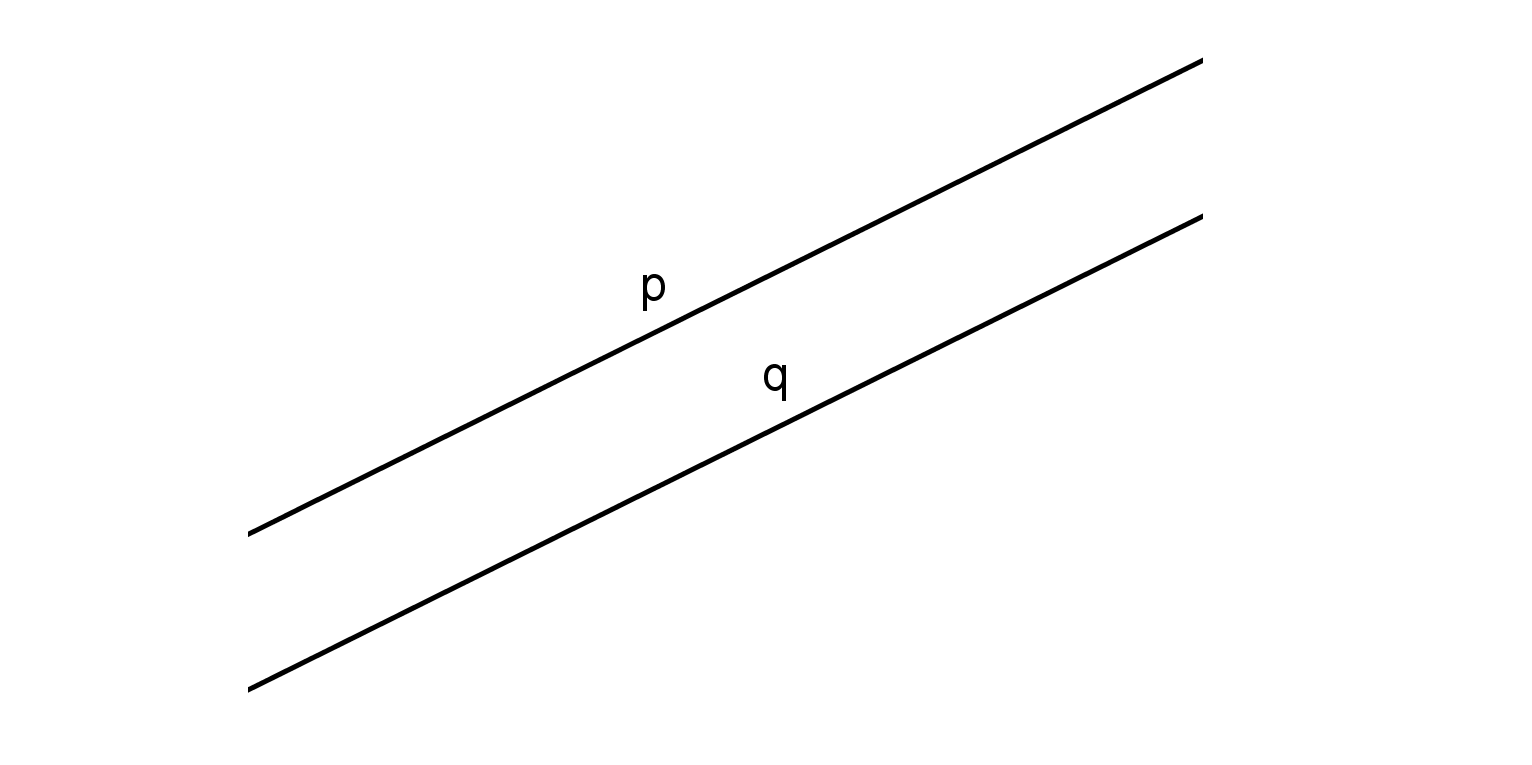 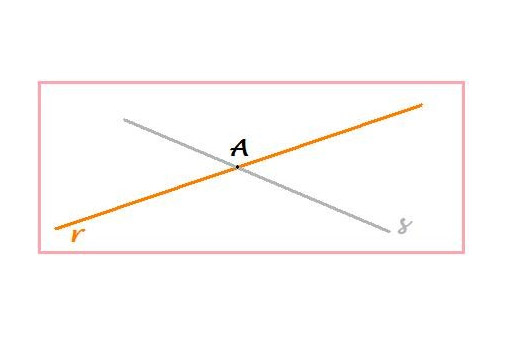 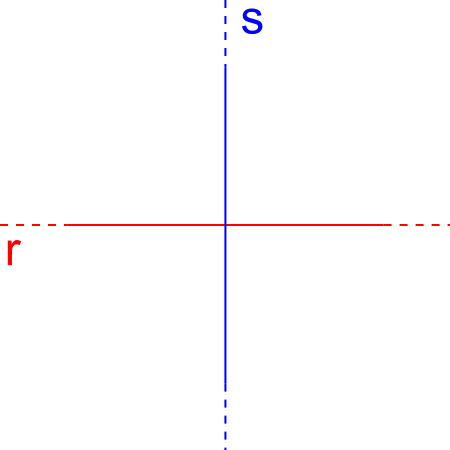 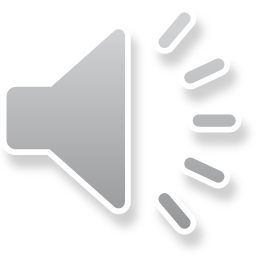 Assegno:
Ricopia sul quaderno di geometria e completa sul libro a pag. 58 «Tutto esercizi doc»